SPEAKING
HELLO EVERYONE
WE ARE GROUP 1 
THE FOLLOWING IS OUR PRESENTATION
TET LUNAR NEW YEAR( TẾT NGUYÊN ĐÁN )
START
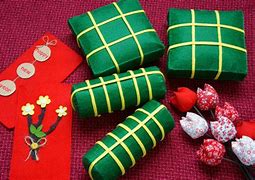 BANH CHUNG AND BANH TET
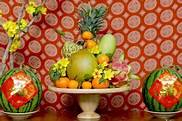 FIVE – FRUIT  TRAY
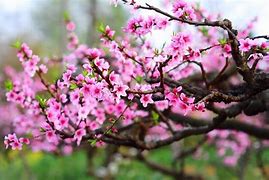 PEACH  TREE
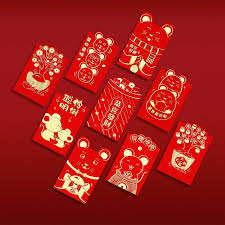 LUCKY  MONEY ENVELOPE
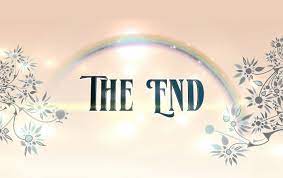 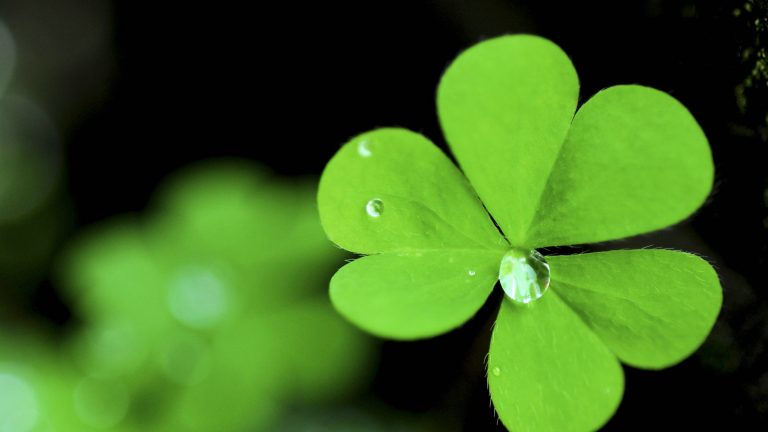 THANK YOU AND EVERYONE FOR LISTENING TO OUR GROUP"S PRESENTATIONGOOD LUCK
Ngô Đoàn Thảo Nguyêt
Nguyễn Tiến Phát 
Trần Katin
Hà Cẩm Nhiên 
Lê Tôn Thanh Hoàng 
Huỳnh Lâm Ngọc Chi
GROUP MEMBER 1